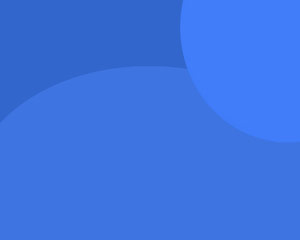 UNIVERSIDAD NACIONAL EXPERIMENTAL DE GUAYANAVICERRECTORADO  ACADÉMICODEPARTAMENTO DE EDUCACIÓN, HUMANIDADES Y ARTE
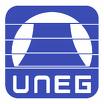 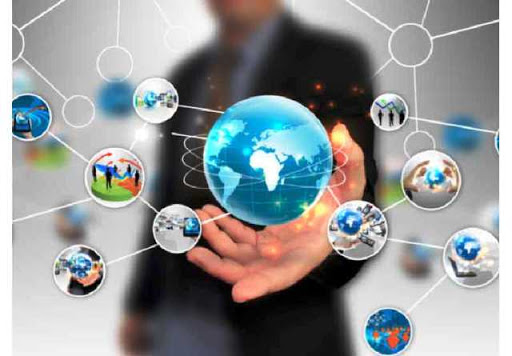 SEMINARIO DE TRABAJO DE GRADO
Msc. Dignora Avarullo
Puerto Ordaz, Noviembre 2020
Presentación Plan de Evaluación
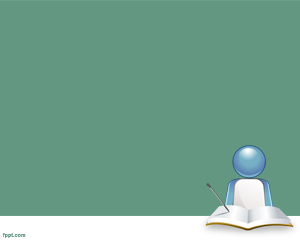 VARIABLES
Ramírez, T. (2007)
- Lazarsfeld, atributo que puede variar de una o más maneras.
-Hollander, sintetiza conceptualmente lo que se quiere conocer acerca de las unidades de análisis.
Ejemplos:

PLAN DE EDUCACIÓN AMBIENTAL PARA LA CONCIENTIZACIÓN  ECOLÓGICA EN ESTUDIANTES DE 6TO. GRADO DE LA ESCUELA RÓMULO GALLEGOS UBICADA EN EL MUNICIPIO CARONÍ  ESTADO BOLIVAR)
 
Variable 1: Plan de Educación Ambiental (Independiente-Causa)
Variable 2: Concientización Ecológica (Dependiente-Efecto)
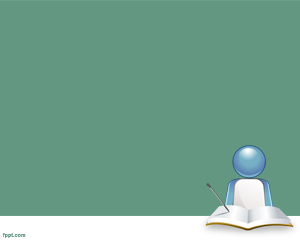 VARIABLES
Ejemplos:

ESTRATEGIAS EDUCATIVAS PARA EL DESARROLLO DE HABILIDADES METACOGNITIVAS EN LA LENGUA INGLESA.
CASO: ESTUDIANTES CURSANTES DEL CUARTO AÑO DE BACHILLERATO DE LA PARROQUIA DALLA COSTA DEL MUNICIPIO CARONÍ  EN SAN FÉLIX ESTADO BOLÍVAR 
 
Variable 1: Estrategias Educativas  (Independiente-Causa)
Variable 2: Desarrollo de Habilidades Metacognitivas en la Lengua Inglesa (Dependiente-Efecto)

ESTUDIO DE LAS CAPACIDADES INVESTIGATIVAS COMO HERRAMIENTA PARA EL PROGRESO ACADÉMICO EN ESTUDIANTES DE INGENIERÍA PERTENECIENTES A LA 
UNIVERSIDAD GRAN MARISCAL DE AYACUCHO
(Caso de Estudio: Escuela de Ingeniería, Centro Cívico de Puerto Ordaz, Estado Bolívar
Variable 1: Estudio de las Capacidades Investigativas (Independiente-Causa)
Variable 2: Progreso Académico en Estudiantes de Ingeniería (Dependiente-Efecto).
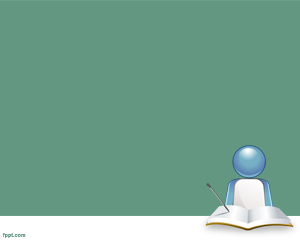 VARIABLES
Ejemplos:

ESTRATEGIAS MOTIVACIONALES PARA EL LOGRO DE UN APRENDIZAJE EFECTIVO DE LAS MATEMÁTICAS.
Caso: Unidad Educativa Nacional San Antonio de Upata, 
Estado Bolívar 

Variable 1: ESTRATEGIAS MOTIVACIONALES (Independiente-Causa)
Variable 2: LOGRO DE UN APRENDIZAJE EFECTIVO DE LAS  MATEMÁTICAS. (Dependiente-Efecto)
 
 PROGRAMA DE FORMACIÓN EN INVESTIGACIÓN PARA LA PROMOCIÓN DE LA CAPACITACIÓN DOCENTE DEPARTAMENTO DE ENFERMERÍA UNIVERSIDAD DE ORIENTE NÚCLEO BOLÍVAR

Variable 1: PROGRAMA DE FORMACIÓN EN INVESTIGACIÓN (Independiente-Causa)
Variable 2: PROMOCIÓN DE LA CAPACITACIÓN DOCENTE (Dependiente-Efecto)
Operacionalización de las Variables 
 Objetivo General: Aplicar estrategias motivadoras para el mejoramiento de la  disciplina escolar a través de la incorporación de padres, representantes y comunidad de los  estudiantes de 6º grado sección “E” de la escuela primaria “Teresa Hurtado” del Municipio Achaguas Estado Apure.
CATEGORÍAS : MARTINEZ,M. 2007
Las categorías o categorización, hace posible clasificar conceptualmente las unidades que son cubiertas por un mismo tópico. Las categorías soportan un significado o tipo de significado y pueden referirse a situaciones, contextos, actividades, acontecimientos, relaciones entre personas, comportamientos, opiniones, sentimientos, perspectivas sobre un problema, métodos, estrategias, procesos.
LA LECTURA COMO ELEMENTO PRINCIPAL PARA MEJORAR EL VOCABULARIO  EN EL PROCESO DE APRENDIZAJE DE LOS ALUMNOS DEL 8º GRADO DE EDUCACIÓN BÁSICA, SECCIÓN “A” DE LA UNIDAD EDUCATIVA NACIONAL “ONCE DE ABRIL”, PARROQUIA ONCE DE ABRIL. MUNICIPIO CARONI. SAN FÉLIX, ESTADO BOLÍVAR.
Categorías  de Estudio Preliminares
 Propósito General: Estimular la lectura como elemento principal para mejorar el vocabulario en el Proceso de aprendizaje de los alumnos del 8º Grado de Educación Básica, Sección “A” de la Unidad Educativa Nacional “Once de Abril”, San Félix, Estado Bolívar.
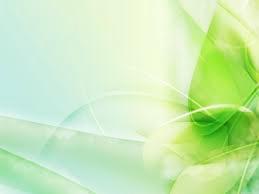 CATEGORÍAS
HISTORIA LOCAL  A TRAVÉS DEL CRONISMO ESCOLAR PARA LA FORMACIÓN DE LOS NIÑOS Y NIÑAS DE LA UNIDAD EDUCATIVA BOLIVARIANA CACAHUAL
MUNICIPIO PIAR ESTADO BOLÍVAR
Categorías  de Estudio Preliminares

 Propósito General: Analizar la Historia local a través del cronismo escolar, para la formación de los niños y niñas pertenecientes a la Unidad Educativa Bolivariana Cacahual Municipio Piar, Estado Bolívar.
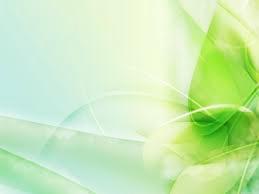 CATEGORÍAS
PARTICIPACIÓN DE LA COMUNIDAD EDUCATIVA DEL DEPARTAMENTO DE ENFERMERÍA EN LA AUTOGESTION DE UN LABORATORIO CLINICO EN LA ESCUELA DE CIENCIAS DE LA SALUD DE LA UNIVERSIDAD DE ORIENTE, NÚCLEO BOLÍVAR
Categorías  de Estudio Preliminares
Propósito General: Orientar la participación de la comunidad educativa del departamento de enfermería en la autogestión de un laboratorio clínico en la escuela de ciencias de la salud de la Universidad de Oriente, Núcleo Bolívar.
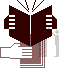 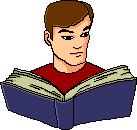 CATEGORÍAS EMERGENTES (HALLAZGOS)
Se derivan de las respuestas que se obtengan de la aplicación de los protocolos (guiones de entrevistas, otros),  es lo que surge de la concepción de los informantes (información-datos). De ahí se orientan los logros, aportes, propuestas, conclusiones, recomendaciones, reflexiones.
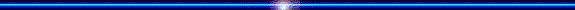 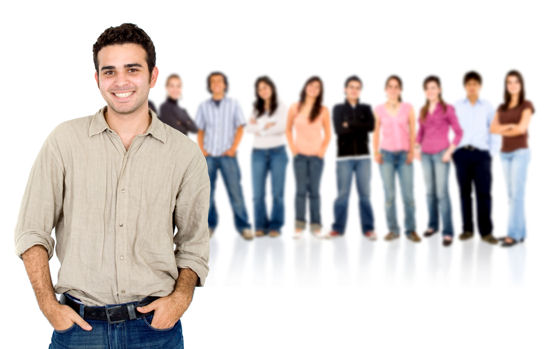 "La meta principal de la educación es crear hombres que sean capaces de hacer cosas nuevas no simplemente de repetir lo que otras generaciones han hecho; hombres que sean creativos, inventores y descubridores. La segunda meta de la educación es la de formar mentes que sean críticas, que puedan verificar y no aceptar todo lo que se les ofrece".
Jean Piaget
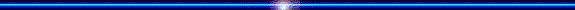